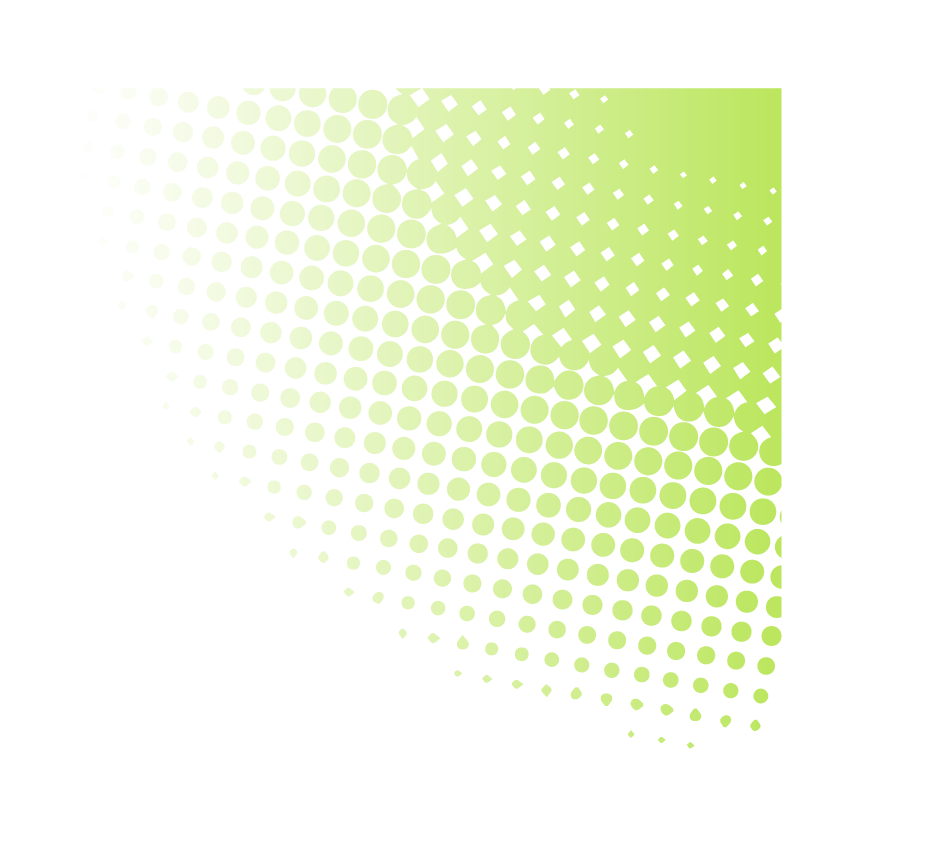 THE IMPACT OF CORPORATE EMOTIONAL INTELLIGENCE ON EMPLOYEE MENTAL HEALTH: LEVERAGING TECHNOLOGY FOR SUSTAINABLE WORKPLACE WELL-BEING
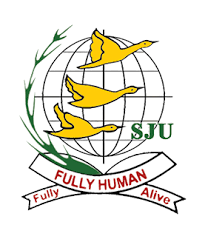 Date: 25th and 26th December, 2023
Event: 7th CAPCDR International Conference on " Public Health and Technology", December 25-26, 2023.
Organized by: Center for Academic & Professional Career Development and Research (CAPCDR)
By
		Author ID: 2023252612113
Dr.I.Siddiq,		             		  Dr.D.Shobana,
Director and Associate Professor,			  Assistant Professor,
School of Commerce,		                     		  Department of Management Studies,
Sree Saraswathi Thyagaraja Colllege, Pollachi,         		  St.Joseph University, Chumoukedima, Tamilnadu-642107 India				  Nagaland-797115 India
Impact of CEI
Leveraging Technology
Corporate Emotional Intelligence
Employee Mental Health
Sustainable Workplace
Abstract
The association between Corporate Emotional Intelligence (CEI) and Employee Mental Health (EMH) has gained significance in contemporary workplace research, particularly concerning the potential of technology to foster sustainable workplace well-being. This study investigates the influence of CEI on EMH and explores the role of technology in optimizing this relationship, aiming to provide insights for fostering a mentally healthy work environment.
This study aims to propose a framework that integrates CEI principles with technological advancements to create sustainable workplace well-being initiatives. It advocates for the development and implementation of mobile applications, virtual mental health support platforms, and AI-driven EI training modules, aligning with the research by Cavanagh et al. (2020) emphasizing the importance of technological interventions in mental health promotion strategies. By leveraging technology to enhance CEI practices, this research endeavors to offer actionable insights for organizations to create supportive, emotionally intelligent work environments that prioritize employee mental health, fostering sustainable workplace well-being.
Keywords: Corporate Emotional Intelligence (CEI), Employee Mental Health (EMH), Workplace Well-being, Technology in the Workplace, Emotional Intelligence Training, Sustainable Workplace Initiatives, Technological Interventions for Mental Health
INTRODUCTION:
In contemporary workplaces, the relationship between Corporate Emotional Intelligence (CEI) and employee mental health has garnered significant attention due to its potential impact on sustainable workplace well-being. CEI refers to an organization's capacity to perceive, understand, manage, and utilize emotions effectively within its structures and operations (Goleman, 1998). The mental health of employees has become a critical concern, considering its multifaceted influence on productivity, job satisfaction, and overall organizational success (Harvard Business Review Analytic Services, 2020).
Research suggests a strong correlation between an organization's CEI and the mental health of its workforce. High CEI is associated with improved employee engagement, reduced stress levels, and enhanced job satisfaction (Lopes et al., 2006). However, the integration of technology in leveraging CEI for sustaining employee well-being remains an area warranting exploration.
This study aims to delve into the nuanced relationship between CEI, facilitated through technology-driven interventions, and its consequential impact on fostering and maintaining employee mental health. Leveraging technological advancements in organizational structures for supporting employee well-being stands as a promising approach in contemporary work environments (CIPD, 2021).
REVIEW OF LITERATURE:
Ben-Meir and Koslowsky (2023) developed and validated the Emotional Resilience Scale (ERS) as a concise tool to assess employee well-being during the COVID-19 pandemic. Their longitudinal study with 193 participants showcased the ERS's reliability, with high internal consistency and test-retest reliability. Factor Analysis confirmed the ERS as a unidimensional measure, boosting its practical use. The ERS demonstrated significant connections with mental health, emotional exhaustion, and job satisfaction, highlighting its potential to identify vulnerable employees. Discussing implications and limitations, the study sheds light on the ERS's applicability across diverse workplaces but suggests exploring these limitations for broader adaptability. 
Dr. Areman Ramyasri's (2023) study delves into how demographics and emotional intelligence (EI) intersect with employee well-being in organizations. With 72 employees as a sample, it explores how emotional abilities affect organizational performance. The study emphasizes EI's impact on outcomes, highlighting its importance in fostering positive results. However, the findings' generalizability might be limited due to the study's small sample size. A larger and more diverse sample could offer broader insights into the relationship between demographics, EI, and employee well-being.
REVIEW OF LITERATURE:
Monteiro and Joseph's (2023) review thoroughly explores how workplace culture influences employee mental health. By systematically analyzing existing research, the review highlights elements shaping both positive and negative cultures. It draws from academic sources to emphasize how organizational culture significantly impacts mental well-being. Identifying supportive leadership, social support, reasonable job expectations, and work-life balance as crucial, the study underscores their positive effects. Conversely, it notes the negative impact of inadequate leadership and policies. The review suggests future research directions, focusing on mental health implications in workplace cultures and individual traits. Overall, it offers valuable insights for businesses to foster supportive environments and enhance employee well-being. 
Pokhrel and Goyal's (2022) study explores the connection between psychological workplace climate (PWC), emotional intelligence (EI), and employee well-being (EWB) in Nepal's IT industry. With data from 125 IT professionals, it reveals a positive link between PWC and EWB, showing EI's moderating effect on this relationship. Using various analyses, it emphasizes the importance of considering PWC in organizational strategies and enhancing emotional intelligence for employee well-being. The study's value lies in highlighting EI's role as a moderator and PWC's significance for managers aiming to foster successful businesses in this industry.
PROBLEM STATEMENT:
The correlation between Corporate Emotional Intelligence (CEI) and Employee Mental Health (EMH) within workplace environments remains a critical concern, necessitating a deeper exploration into the efficacy of leveraging technology to sustain workplace well-being. While extensive literature highlights the significance of CEI in fostering a positive work environment and its potential impact on mental health (Lopes et al., 2006), there exists a gap in understanding the optimal utilization of technology to enhance CEI and subsequently support employee mental health. Numerous studies underline the pivotal role of emotional intelligence in organizational success and employee well-being (Goleman, 1998), yet the practical implementation of technology-driven interventions to bolster CEI and mitigate mental health issues necessitates further investigation. The evolving nature of work structures, exacerbated by technological advancements, presents both challenges and opportunities in cultivating a supportive and emotionally intelligent workplace conducive to sustained mental health (Harvard Business Review Analytic Services, 2020; CIPD, 2021). Therefore, this research aims to scrutinize the precise influence of technology-enabled strategies in augmenting CEI, thereby addressing and alleviating the mental health concerns prevalent among employees in contemporary work settings. This study intends to bridge the gap by investigating the synergistic potential of technology-enabled approaches in elevating CEI levels and subsequently nurturing a workplace environment conducive to sustained mental health and well-being among employees.
OBJECTIVES OF THE STUDY
Here are the potential research objectives for the study:
To investigate and establish the nature and strength of the association between CEI and various aspects of employee mental health
To evaluate the effectiveness of technology-based strategies in nurturing an emotionally intelligent workplace culture.
To determine specific indicators or metrics that reflect sustainable well-being in the workplace context.
VARIOUS ASPECTS OF EMPLOYEE MENTAL HEALTH
Corporate Environmental Investment (CEI) and Employee Well-being
Job Satisfaction and CEI
Emotional Well-being and CEI
01
02
Stress Levels and CEI:
CEI could indirectly influence emotional well-being by fostering a positive organizational culture and a sense of pride and belonging among employees. Feeling part of a company that values environmental responsibility might positively impact emotional well-being.
Research has explored the relationship between environmental initiatives and job satisfaction. When employees perceive their organization as environmentally responsible, it can positively influence their job satisfaction, mainly due to a sense of contributing to a meaningful cause and aligning personal values with organizational goals.
Although direct research on CEI's impact on stress levels might be limited, studies in related areas suggest that an environmentally responsible workplace might contribute to reduced stress. Factors such as a positive work environment, clear communication about sustainability efforts, and a sense of purpose can indirectly alleviate stress.
CEI often pertains to a company's commitment to environmental sustainability, responsible practices, and social responsibility. While direct research on its impact on employee mental health might be limited, studies suggest that organizational policies and practices, including those related to environmental responsibility, can influence various aspects of employee well-being indirectly
VARIOUS ASPECTS OF EMPLOYEE MENTAL HEALTH
03
04
TECHNOLOGY'S ROLE IN FOSTERING EMOTIONAL INTELLIGENCE:
Emotional Analytics:
Communication Platforms:
AI-driven tools like Cogito or Humanyze use algorithms to analyze speech patterns and behavioral cues during interactions, providing insights into emotional dynamics within teams. This helps in understanding emotional tones and patterns, fostering empathy and constructive communication. AI-driven emotional analytics offer valuable insights into team dynamics. Yet, ethical concerns regarding data privacy and accuracy of emotional analysis need addressing for widespread adoption.
01
02
Well-being Apps:
Tools like Slack, Microsoft Teams, or Zoom facilitate transparent, empathetic, and efficient communication. These platforms support real-time interaction, allowing teams to express emotions, share feedback, and collaborate seamlessly. Technology facilitates instant communication, transcending geographical barriers. However, misinterpretation of emotions in digital communication can occur due to lack of non-verbal cues, affecting emotional understanding.
Stress Levels and CEI:
Applications like Headspace or Calm offer mindfulness and meditation exercises, promoting emotional regulation and stress management among employees. These apps encourage self-awareness and provide resources for emotional self-care. Well-being apps promote emotional self-care, but their effectiveness relies on employee engagement and willingness to utilize these tools
Although direct research on CEI's impact on stress levels might be limited, studies in related areas suggest that an environmentally responsible workplace might contribute to reduced stress. Factors such as a positive work environment, clear communication about sustainability efforts, and a sense of purpose can indirectly alleviate stress.
TECHNOLOGY'S ROLE IN FOSTERING EMOTIONAL INTELLIGENCE:
03
04
TECHNOLOGY'S ROLE IN FOSTERING EMOTIONAL INTELLIGENCE:
Contemporary Examples:
Salesforce: They use Chatter, an internal collaboration tool, to foster communication and emotional connection among globally dispersed teams.
Google: With tools like Google's gPause, employees can access mindfulness exercises to manage stress and improve emotional well-being.
IBM: Utilizes AI-driven tools to monitor employee sentiment, aiming to understand emotional trends and enhance workplace culture.
While technology-based strategies offer numerous advantages in nurturing emotional intelligence in the workplace, their effectiveness is contingent upon ethical considerations, user engagement, and the ability to supplement rather than replace human interaction. Integrating these tools thoughtfully can indeed contribute to fostering a more emotionally intelligent workplace culture.
METRICS THAT REFLECT SUSTAINABLE WELL-BEING IN THE WORKPLACE
1. Employee Engagement and Satisfaction:
4. Work-Life Balance and Flexibility:
Metric: Regular surveys measuring employee satisfaction, engagement levels, and sense of purpose at work.
Example: Gallup's Q12 survey measures employee engagement, while the Net Promoter Score (NPS) assesses employee satisfaction.
Metric: Percentage of employees utilizing flexible work arrangements and satisfaction levels related to work-life balance.
Example: Buffer, a remote-first company, measures work-life balance through employee surveys and feedback mechanisms.
2. Absenteeism and Presenteeism Rates:
5. Mental Health Support Utilization:
METRICS
Metric: Usage data of mental health support resources, such as counseling sessions or access to mental health apps.
Example: Unilever tracks the utilization of its mental health support services to assess their impact and reach.
Metric: Tracking absenteeism (time off taken) and presenteeism (working while unwell), indicating the impact of health on productivity.
Example: Microsoft tracks this data and uses it to understand the health-related challenges employees face.
REFLECT SUSTAINABLE WELL-BEING IN THE WORKPLACE
6. Turnover and Retention Rates:
3. Health and Wellness Programs Participation:
Metric: Calculating turnover rates and understanding reasons behind employee departures to assess workplace satisfaction.
Example: LinkedIn monitors turnover rates and conducts exit interviews to gather insights into employee satisfaction.
Metric: Percentage of employees participating in wellness programs, such as gym memberships, mindfulness sessions, or health screenings.
Example: Airbnb offers various wellness programs and tracks participation to gauge their effectiveness in promoting employee well-being.
IMPLEMENTATION OF CORPORATE EMOTIONAL INTELLIGENCE INITIATIVES
IMPLEMENTATION OF CORPORATE EMOTIONAL INTELLIGENCE INITIATIVES
IMPLEMENTATION OF CORPORATE EMOTIONAL INTELLIGENCE INITIATIVES
Challenges and Barriers:
Resistance to Change: Some employees might resist CEI initiatives, perceiving them as unnecessary or a departure from traditional workplace norms.
Lack of Leadership Buy-In: If leadership doesn't actively support or model CEI behaviors, initiatives might lack credibility and fail to resonate with employees.
Addressing Employee Perceptions:
Continuous Education and Training: Regular training sessions and workshops can reinforce the importance and benefits of emotional intelligence in the workplace.
Role Modeling by Leadership: Encouraging leaders to model CEI behaviors can significantly influence employee perceptions and acceptance of these initiatives.
Employee perceptions and experiences regarding CEI initiatives are vital in shaping organizational culture. Understanding their perspectives helps organizations tailor initiatives that resonate with employees, fostering a more emotionally intelligent and supportive workplace. Regular feedback and an inclusive approach to implementing these initiatives can aid in aligning them with employee needs and expectations.
CONCLUSION
The research study explored into the involved relationship between Corporate Emotional Intelligence (CEI) and employee mental health while exploring the instrumental role of technology in fostering sustainable workplace well-being. Through an in-depth analysis, it became evident that CEI initiatives profoundly influence employee mental health, shaping a supportive, empathetic workplace culture. The integration of technology emerged as a fundamental strategy in promoting sustainable well-being. Technology-driven tools, such as AI-powered emotional analytics, wellness apps, and communication platforms, showcased immense potential in enhancing emotional awareness, communication, and stress management among employees. These technological interventions acted as catalysts in augmenting CEI initiatives, fostering a more inclusive and emotionally intelligent work environment.
The study underscored the critical importance of organizations leveraging technology not as a standalone solution but as a facilitator to bolster CEI efforts. While technological advancements offer promising avenues, the human-centric approach remained fundamental. Cultivating emotional intelligence requires a holistic strategy encompassing leadership commitment, employee involvement, and continuous learning to maximize its impact on mental health and sustainable workplace well-being.
Ultimately, the study emphasizes the need for organizations to integrate CEI initiatives thoughtfully with technological interventions, thereby nurturing a culture that prioritizes and safeguards employee mental health, paving the way for a resilient and thriving workforce.
References:
Alsomaidaee, M. M., Joumaa, B. A., & Khalid, K. W. (2023, May 22). Toxic Workplace, Mental Health and Employee Well-being, the Moderator Role of Paternalistic Leadership, an Empirical Study. Journal of Applied Business and Technology, 4(2), 114–129. https://doi.org/10.35145/jabt.v4i2.126 
Ben-Meir, L., & Koslowsky, M. (2023, February 9). The Emotional Resilience Scale (ERS): Measuring employee well-being. Journal of Workplace Behavioral Health, 38(2), 188–199. https://doi.org/10.1080/15555240.2023.2176315 
Cinar, A. B., & Bilodeau, S. (2022, April 27). Sustainable Workplace Mental Well Being for Sustainable SMEs: How? Sustainability, 14(9), 5290. https://doi.org/10.3390/su14095290 
CIPD. (2021). Technology and employee well-being. Chartered Institute of Personnel and Development.
Devonish, D. (2016, November 7). Emotional intelligence and job performance: the role of psychological well-being. International Journal of Workplace Health Management, 9(4), 428–442. https://doi.org/10.1108/ijwhm-04-2016-0031 
DiMatteo, M. R. (2004). "The Role of Patient-Provider Communication in Health Outcomes: What We Know and What We Need to Learn." Journal of General Internal Medicine, 17(4), 263–265.
Goleman, D. (1998). What makes a leader? Harvard Business Review, 76(6), 93-102.
Harter, J. K., Schmidt, F. L., & Hayes, T. L. (2002). "Business-Unit-Level Relationship Between Employee Satisfaction, Employee Engagement, and Business Outcomes: A Meta-Analysis." Journal of Applied Psychology, 87(2), 268–279.
Hennig-Thurau, T., et al. (2018). "Artificial Intelligence and the Customer Journey: A Transformational Analysis." Journal of the Academy of Marketing Science, 46(3), 437–456.
Lopes, P. N., Brackett, M. A., Nezlek, J. B., Schütz, A., Sellin, I., & Salovey, P. (2006). Emotional intelligence and social interaction. Personality and Social Psychology Bulletin, 32(2), 197-208.
Monteiro, E., & Joseph, J. (2023, June 5). A Review on the Impact of Workplace Culture on Employee Mental Health and Well-Being. International Journal of Case Studies in Business, IT, and Education, 291–317. https://doi.org/10.47992/ijcsbe.2581.6942.0274 
Pokhrel, S. K., & Goyal, R. (2022, December 31). Psychological Workplace Climate, Emotional Intelligence and Employee Well-Being in Nepali Information Technology Industry. The International Research Journal of Management Science, 7(1), 131–146. https://doi.org/10.3126/irjms.v7i1.50633 
Ramyasri, D. A. (2023, January 1). Exploring the impact of demographics on emotional intelligence and employee well-being: A workplace study. International Journal of Financial Management and Economics, 6(2), 106–110. https://doi.org/10.33545/26179210.2023.v6.i2.234 
Tang, J. (2023, December 1). Research on the Impact of Mental Health on Employee Resignation and Strategies for Enhancing Workplace Well-Being. Advances in Economics, Management and Political Sciences, 50(1), 276–281. https://doi.org/10.54254/2754-1169/50/20230595 
The Management of Emotional Intelligence in The Workplace Impact on Improving Employee Performance. (2022, January 1). Quality - Access to Success, 23(188). https://doi.org/10.47750/qas/23.188.40
Thank you…!